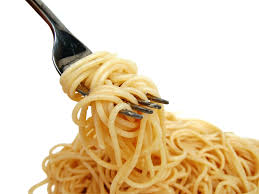 Pasta
Types of NOODLE
Penne 
Spaghetti 
Fettuccine 
Lasagne
Linguini 
Ravioli
Rigatoni
Macaroni
Gnocchi
Canneloni 
Rotini
Spechtla
Farfalle 
Tortellini
Fusilli
Vermacelli
Soba
Udon
Manicotti
Spirai
Corzetti
Ziti
Angel hair
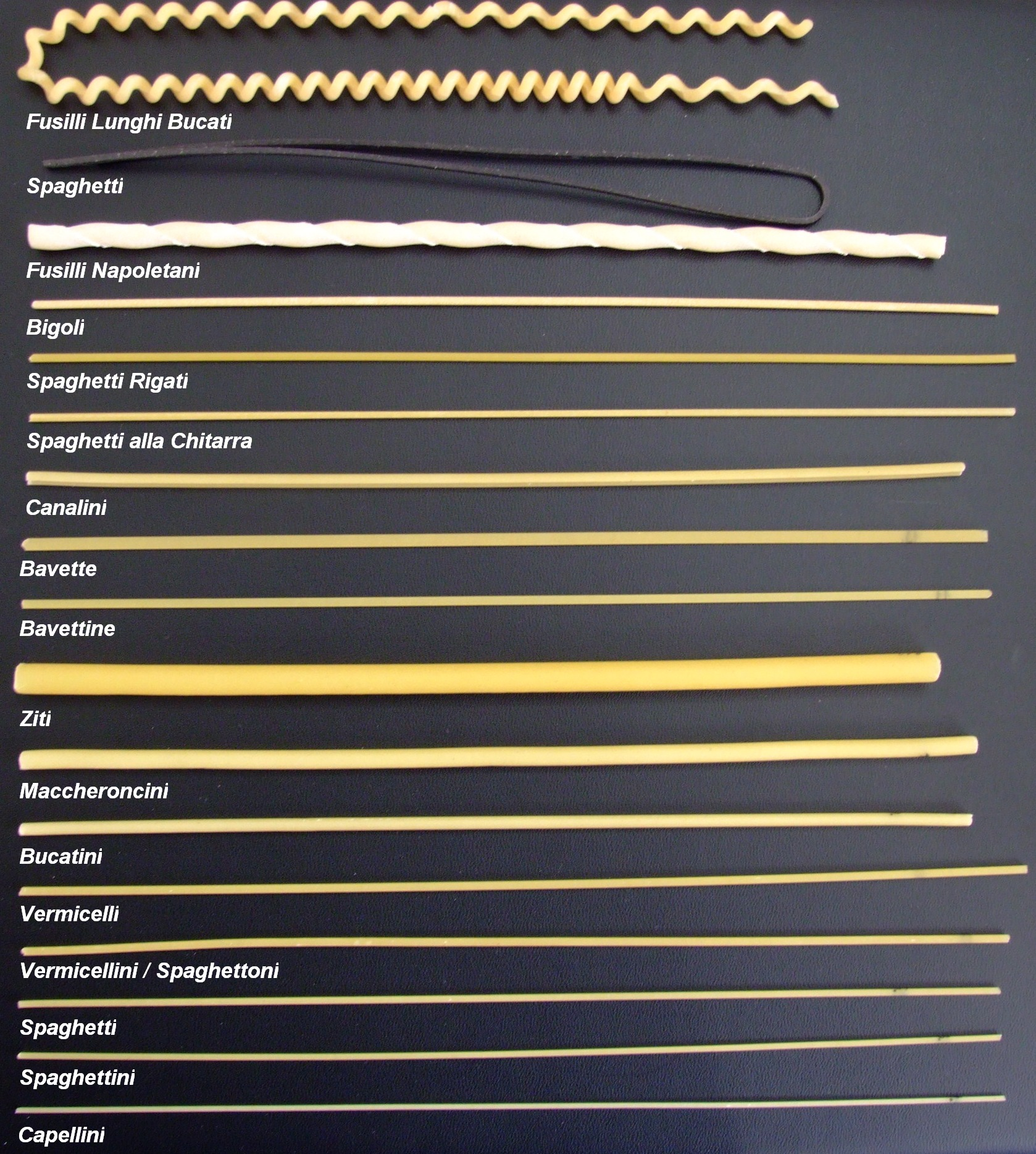 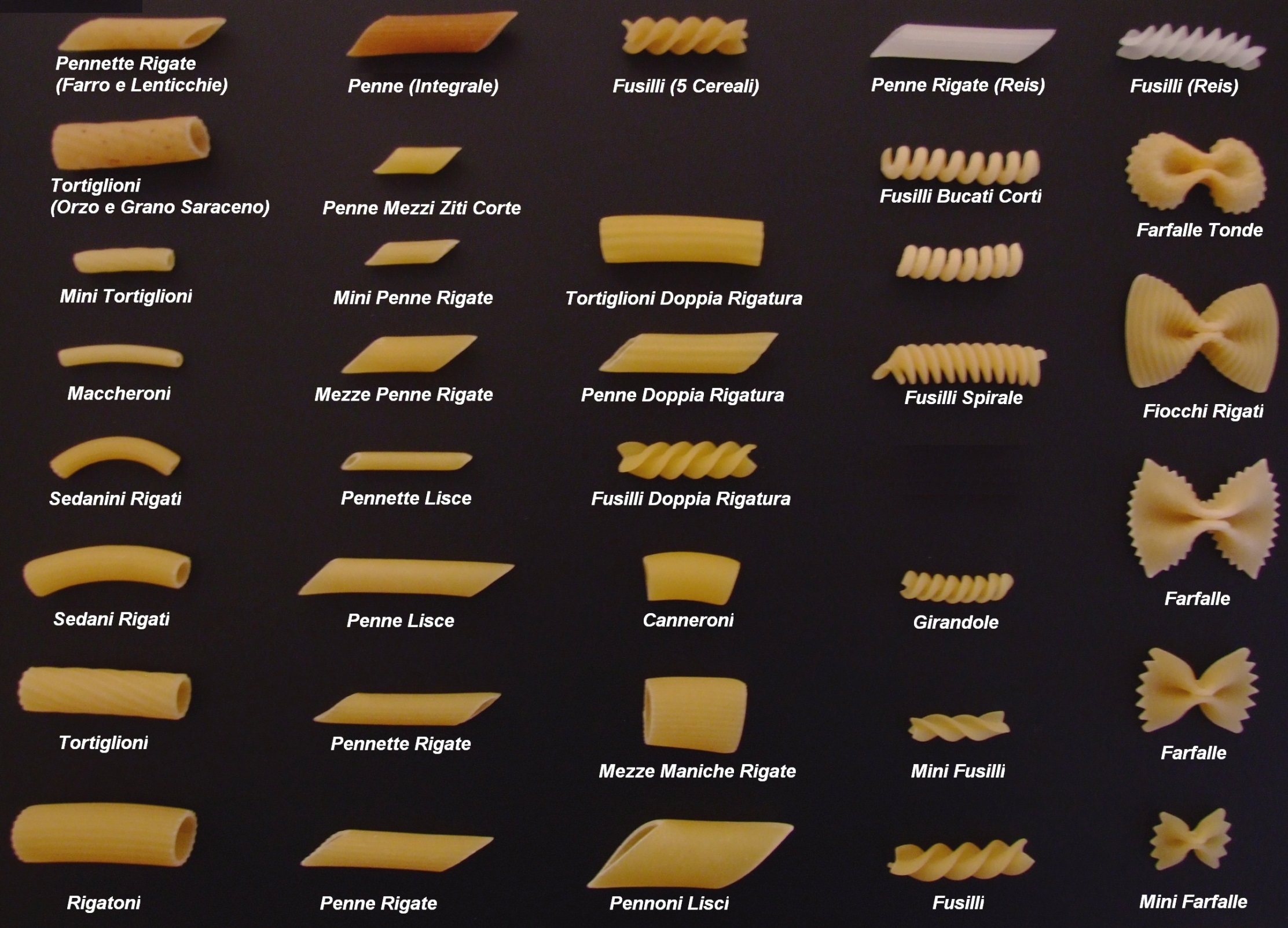 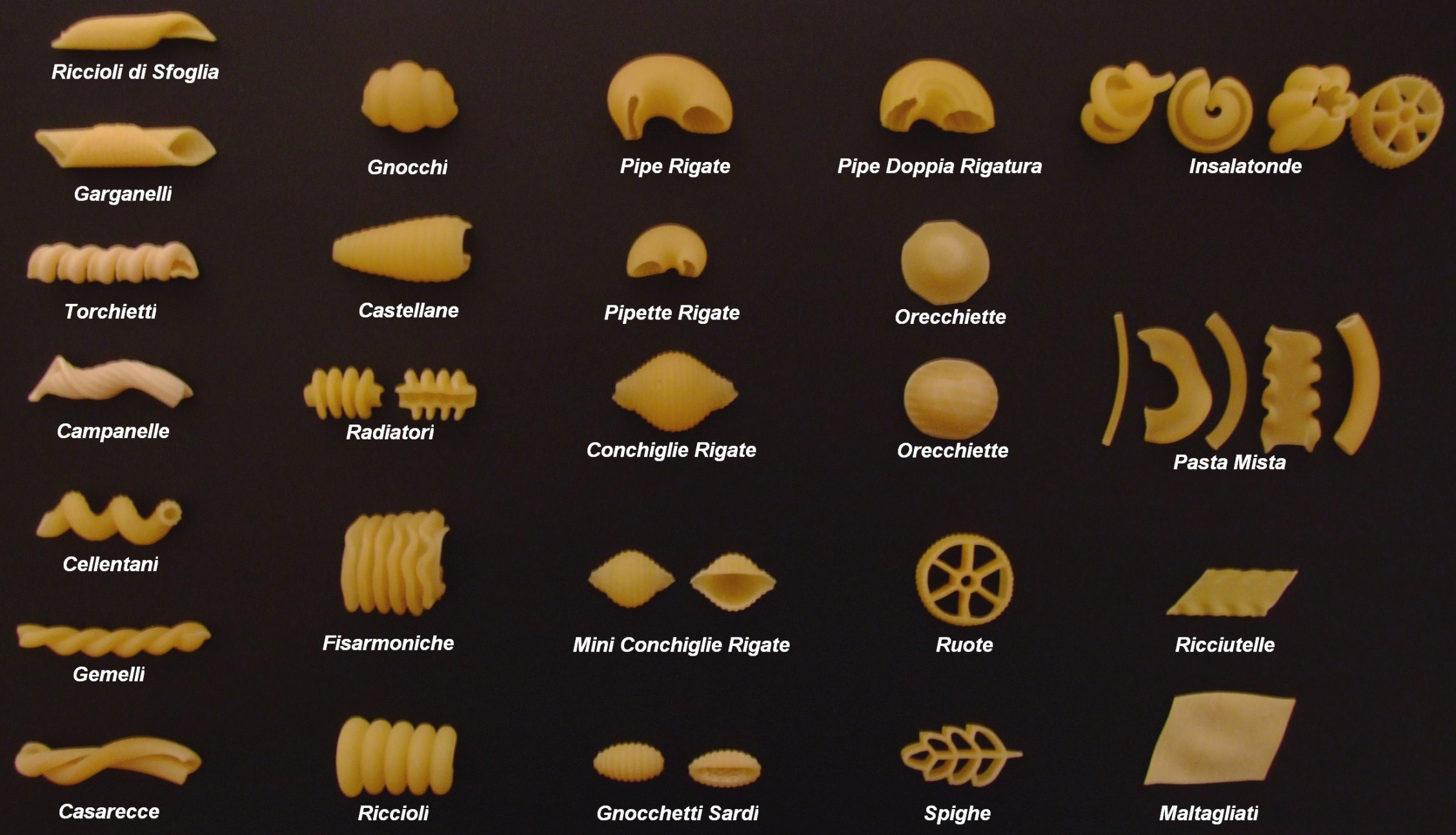 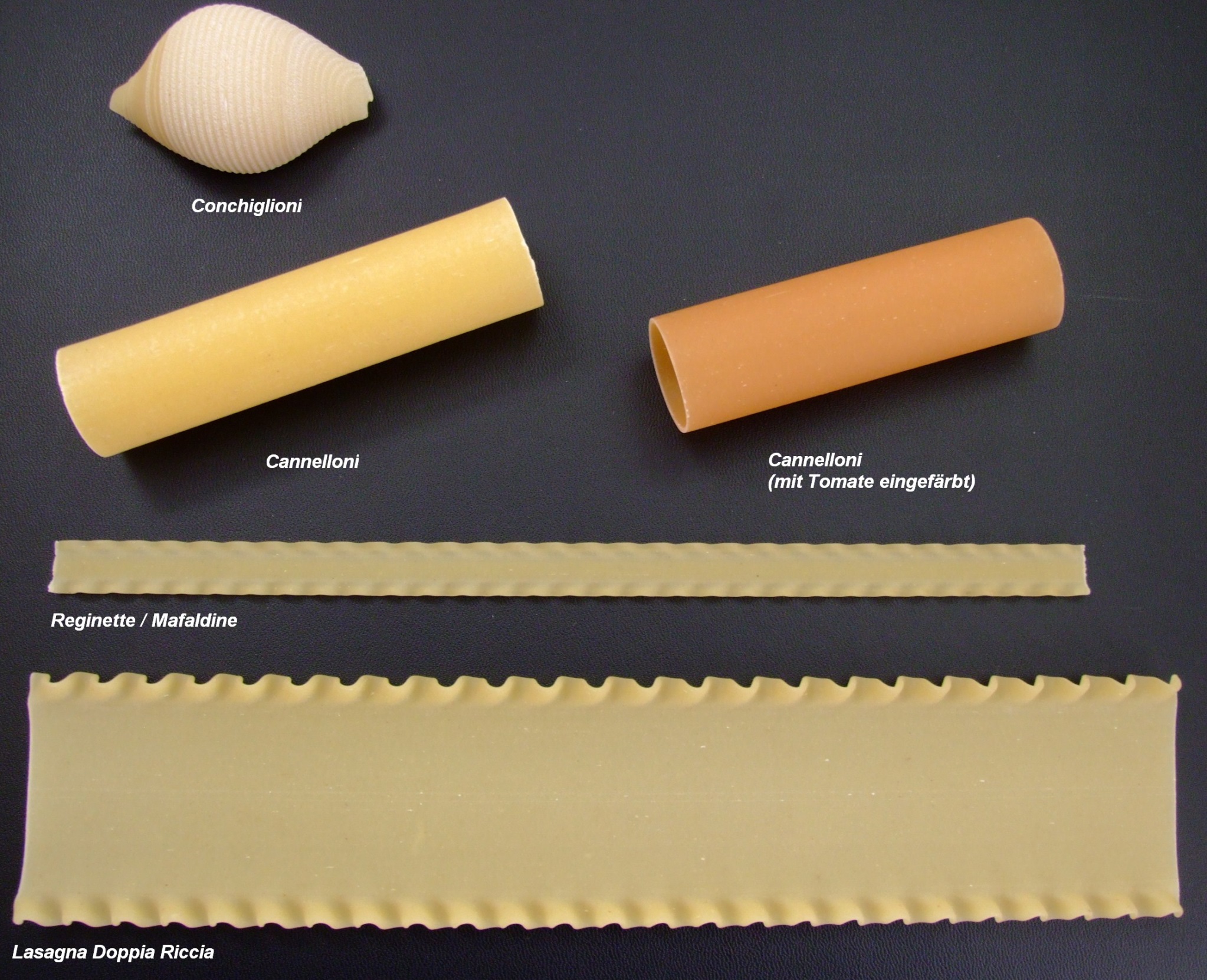 Noodle Names Explained…
Elli, etti, illi, ini, ine, elle = mean little or small

Oni, one, otti = mean large 

Acci = rough or badly made 

Examples:
Spaghetti = normal
Spaghettini = small spaghetti
Spaghettoni = large spaghetti
Pasta SAUCES
Meat sauce
Pesto sauce – green sauce 
Alfredo sauce – white sauce 
Red sauce
Rose 
White sauce 
Cheese sauce
Tomato sauce - Marinara sauce
Bolognese – meat sauce 
Carbonara sauce - 
Puttenesca
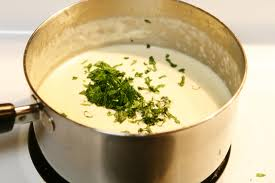 Sauces
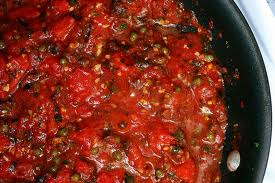 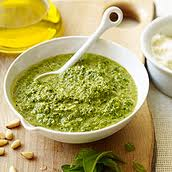 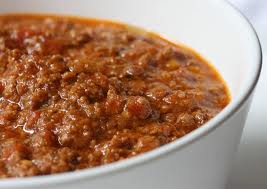 Where did Pasta come from?
What we think of “pasta” if from Italy

Debate to whether or not Marco Polo discovered pasta in China on his travels and brought it back to Europe

Many Asian countries and other European countries do their own “version of pasta” with a noodle made of a flour, egg and water which is where the confusion comes from 

Italians tend to get the glory due to their creativity in making pasta shapes (over 350 different ones) and delicious recipes
Pasta Shapes…
Different shapes are important in what you want the noodle to do…
Lasagne stacks nicely 
Tubes and interesting shapes have ridges to cling to sauce or can be filled 
Flatter and longer shapes pair with olive oil based sauces to keep noodles separate without drowning the noodle 
Delicate noodles cant support meat sauce 


Important terminology 
Extrusion  the process of forcing a pasta dough through a (die) machine of proper shape and cut to size
Modern Pasta
It is estimated that Italians eat over 60lbs of pasta per person per year – beating Americans who eat about 20lbs 

While you can still get traditional pasta types and varieties there have also been many new creative additions to the pasta family
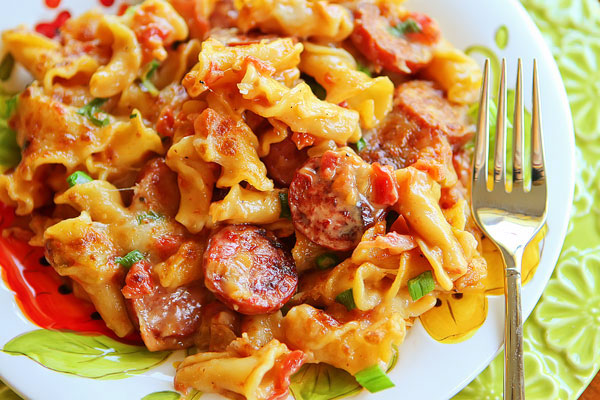 Serving Sizes
If you have a scale 1 measure is considered 57g or 2 oz 

Long noodles – about a 1 inch diameter between thumb and forefinger (about a quarter size around)

Small shapes – macaroni – half cup measure

Larger shapes – penne – ¾ cup measure
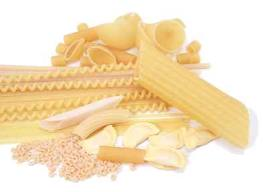 Dried Noodles
Storage
Have an expiration date on the box 
Is good until that date if stored in a dry, sealed container 
Note: if the pasta is whole grains or high fiber the best before date will be much sooner than pasta without whole grains 

Once cooked pasta can store in a sealed container in the fridge for about a week or can be frozen for about 6 months
Fresh Noodles
Can be made with different ingredients than dried – for example using different flour for gluten intolerant 



Storage 
Best if you make the dough and pasta to eat on the same day
Once cooked it can be stored for about a week same as dried pasta or frozen the same after cooked 
If you are just keeping the noodles 2-3 days sealed in the fridge 

Takes less time to cook than dried
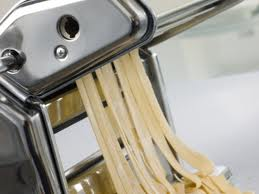 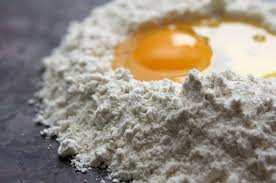 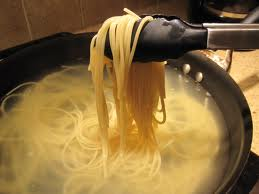 Cooking Pasta
Important tips:
Bring water to boil before adding pasta
Add salt to water – helps flavour and causes the water to boil HOTTER = faster cooking time 

Use LOTS of water and LARGE pot or pasta will stick together  

Some people use oil – but if you have a big enough pot this isn’t necessary and can actually PREVENT sauce from sticking to the noodles later
Cooking Pasta Continued…
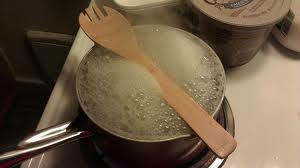 Put a cool wooden spoon over the pot to prevent water from boiling over – this bursts the bubbles rising up but once its heated up this stops working so blow on the pot instead 

Do NOT  rinse noodles after draining – rinsing removes starch and takes away any flavour the noodles had from boiling in salty water 

http://www.youtube.com/watch?v=slLGniM_mJA

Terminology:
Al dente  tender but firm to the bite (middle should still have a little colour to it)
Nutrients in Pasta
GRAINS = CARBOHYDRATES 
Carbs are supposed to be 40-60% of your daily intake of calories 
Good for energy
Whole wheat pasta = fiber
Fiber helps remove LDL cholesterol from your body and keeps your system smooth 

Dependent on the sauce you put on 
Lots of sauce = a lot of fat from butter
Health Tip
Use less sauce

Don’t have pasta all the time = MODERATION

At restaurants don’t eat the whole portion, bring home a to go bag 

Add vegetables to your pasta to increase other vitamins and minerals